Pennsylvania Office of Vocational Rehabilitation
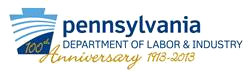 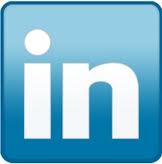 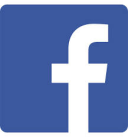 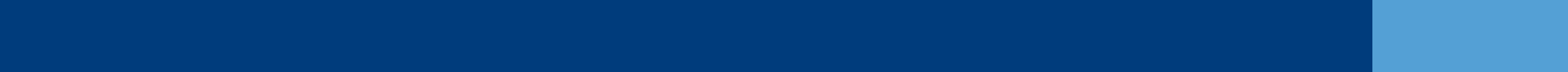 1
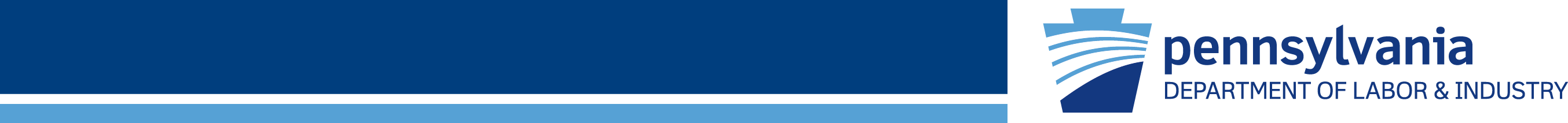 OVR’s Mission
The Pennsylvania Office of Vocational Rehabilitation (OVR) provides vocational rehabilitation services to help persons with disabilities prepare for, obtain, or maintain employment.
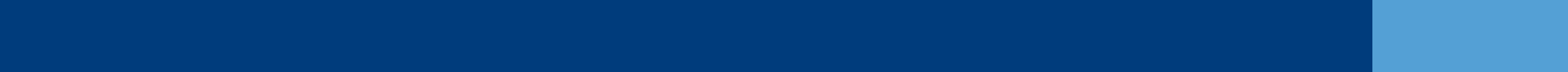 Link to OVR’s Website
Link to OVR’s Website
2
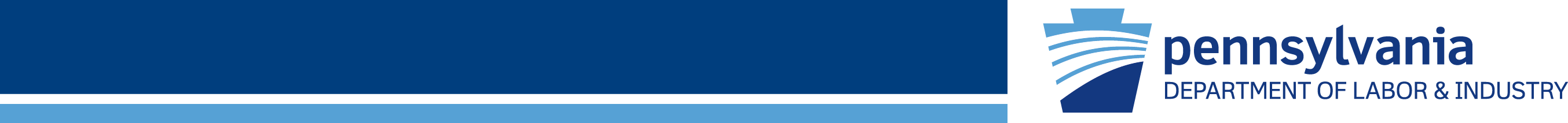 Authority and Funding
OVR operates under the authority of the Rehabilitation Act of 1973 as amended in 1998 as part of Workforce Investment Act of 1998
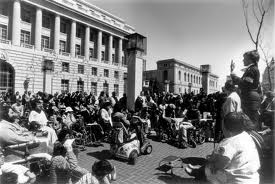 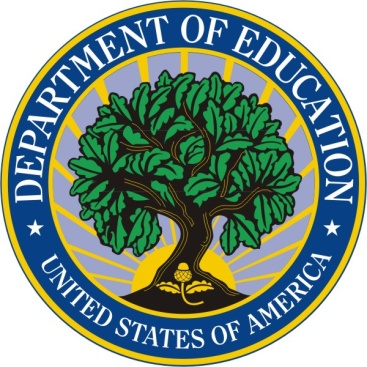 OVR is regulated at the Federal Level by the Rehabilitation Services Administration
OVR’s funding is derived through approximately 80% federal dollars and a 20% state match
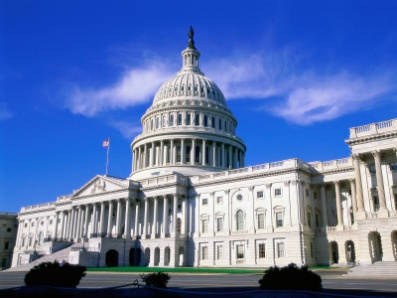 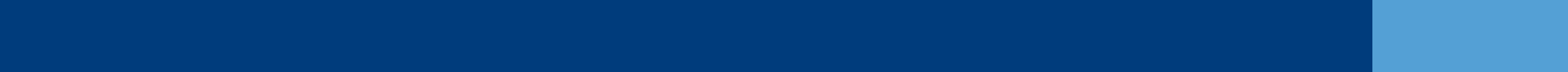 Link to OVR’s Website
Link to RSA’s Website
3
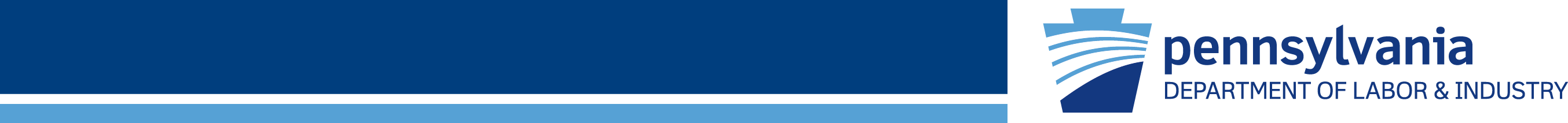 Locations
15 BVRS and 6 BBVS district offices statewide
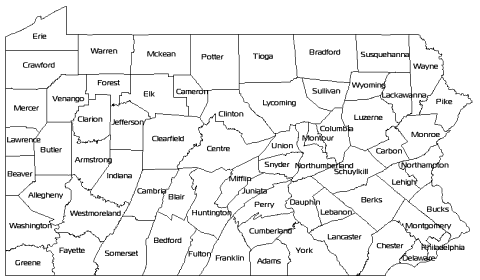 OVR Central Office in Harrisburg
Hiram G. Andrews Center in Johnstown
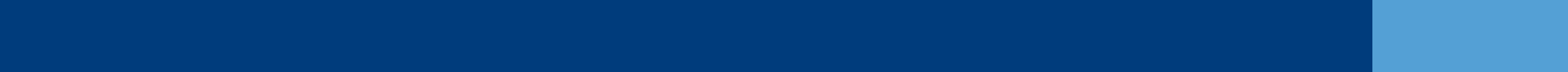 Link to OVR’s Website
OVR Office Directory
4
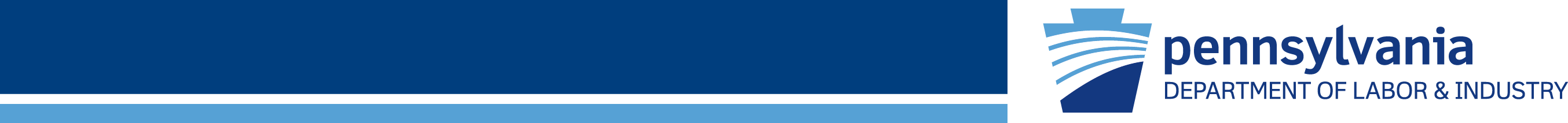 OVR Services
OVR provides a wide range of services to eligible individuals:
Diagnostics
Training
Assistive Technology
Vocational Evaluation
Restoration
Support Services
Counseling and Guidance
Placement Assistance
Employer Services
*
Services are provided on a case by case basis, as every individual presents unique goals, skills, barriers, resources, etc.
*
Evaluation, counseling and placement services are free of cost.  However, all other services may require a financial contribution from the individual depending on their income.
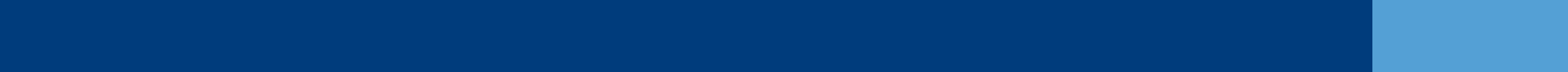 Link to OVR’s Website
Link to OVR’s Website
5
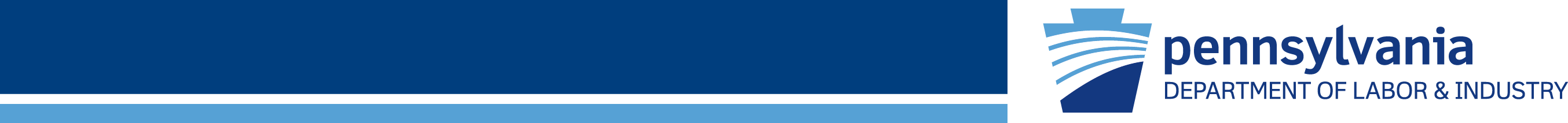 Who should seek OVR services?
The need for multiple VR services over a period of at least 6 months
The ability to benefit from VR services
Any individual with a disability that causes a substantial impediment to employment
The desire to gain or maintain competitive employment
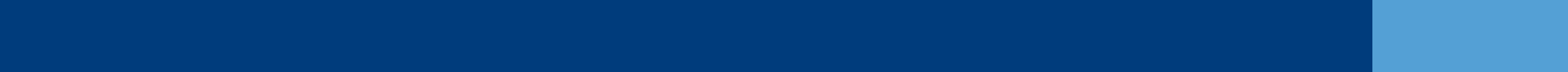 Link to OVR’s Website
Link to OVR’s Website
6
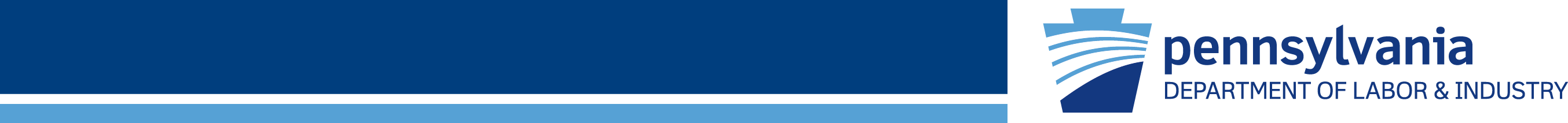 Getting Started - Referral
You do not need any official health documentation or consultation to start the referral process
Children under the age of 18 should receive help from a parent, legal guardian or representative throughout the referral process
OVR works with individuals who have any kind of impairment caused by a disability, even if the customer is not sure what their disability is or how it affects them
Once  a referral is made, an OVR representative will contact the individual within 15 days to setup an appointment
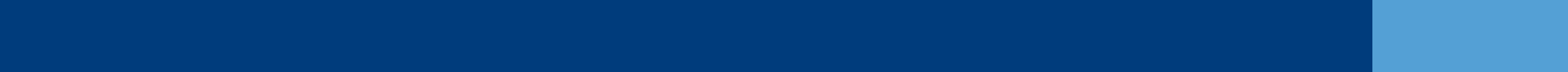 Link to OVR’s Website
Link to OVR’s Website
7
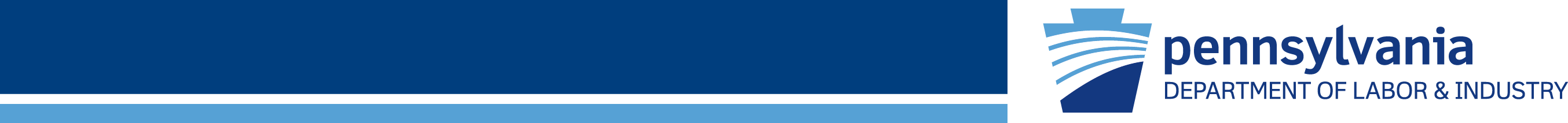 Getting Started - Application
A counselor will meet with the individual to explain OVR, complete the application, gather necessary information and setup any evaluations that may be needed to help determine eligibility.  Applications can also be completed online.
Once the application is completed, the OVR counselor is required to determine the individual’s eligibility and order of selection within 60 days
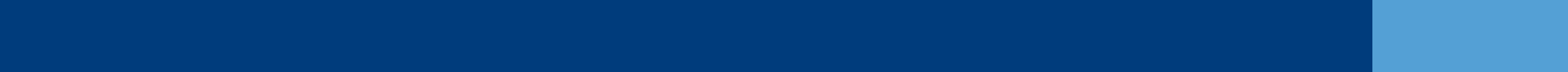 Link to OVR’s Website
Link to OVR’s Website
8
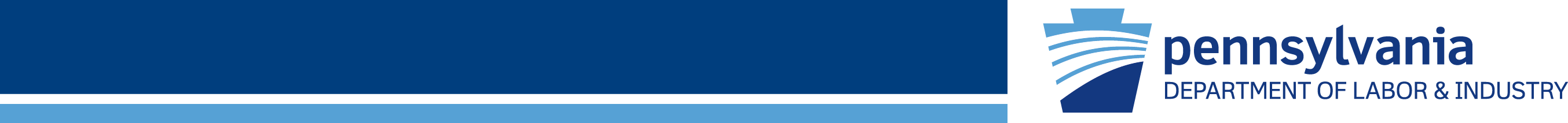 Eligibility
There are several factors the counselor must consider when making an eligibility decision, which are based on federal regulations.
Is there evidence of an impairment?

 Does the impairment constitute a substantial impediment to employment?
 Work history, skills and experiences are considered

 Does the individual require VR services to obtain employment?

 Is it reasonable to presume the individual is able to benefit from a competitive employment outcome?
 Trial work experiences and extended evaluations
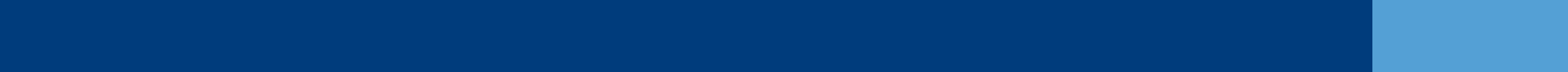 Link to OVR’s Website
Link to OVR’s Website
9
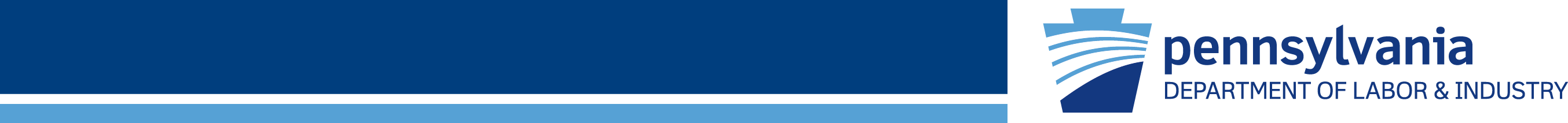 Order of Selection
Due to the availability of funds, OVR is currently implementing an Order of Selection under federal guidelines that prioritizes serving eligible individuals who are most significantly disabled (MSD)
Most Significantly Disabled
3 or more functional limitations
Significantly Disabled
1 or 2 functional limitations
Not Significantly Disabled
The functional limitation factors that are examined are:
Mobility
Self-Care
Work Tolerance
Interpersonal Skills
Work Skills
Communication
Self-Direction
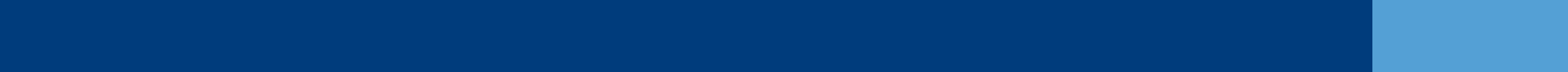 Link to OVR’s Website
Link to OVR’s Website
10
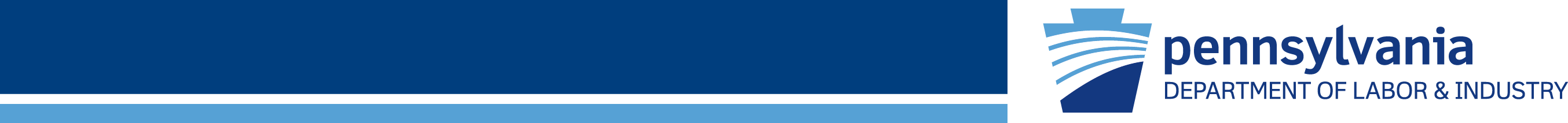 Individualized Plan for Employment
Individualized process

Plans developed jointly by client/customer and counselor

Needs, strengths, abilities, services to help obtain employment success

Must be completed within 90 days of the individual being determined eligible

Outlines the services needed to reach the job goal, the criteria surrounding the services and the responsibilities of the customer

Can be amended at any time to change the job goal, services, providers, etc.
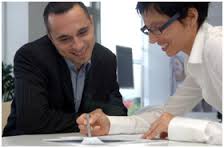 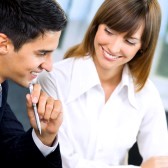 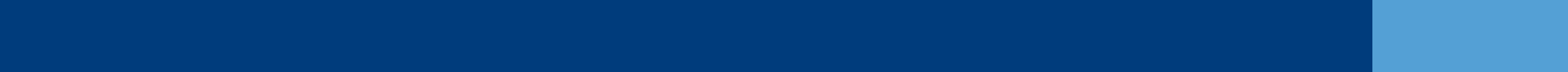 Link to OVR’s Website
Link to OVR’s Website
11
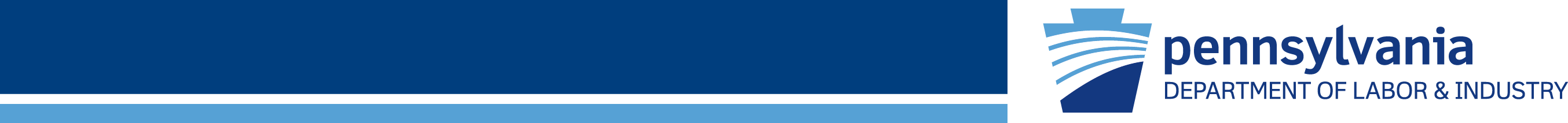 Case Closure
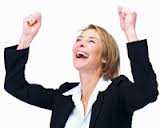 An individual’s case will be closed successfully after 90 days of employment as long as the individual is satisfied, there are no barriers to employment caused by their disability and no further services are required
A case can also be closed successfully after an individual is able to maintain employment or self-employment
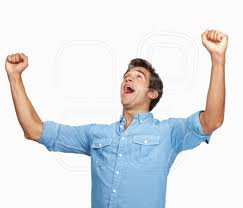 Cases can also be closed unsuccessfully for a number of reasons
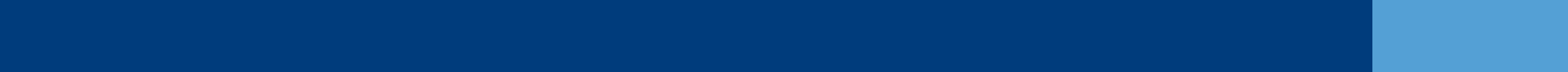 Link to OVR’s Website
Link to OVR’s Website
12
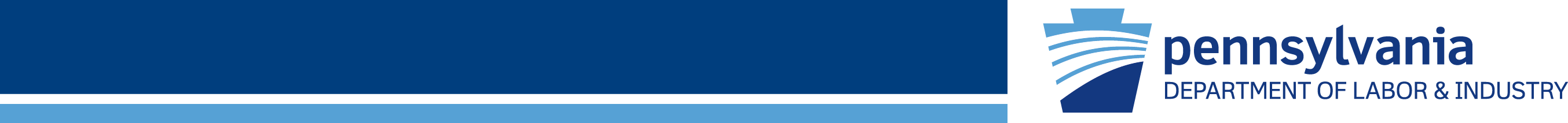 Post Employment Services
If the individual’s case has been closed less than a year, and they are still employed, OVR can help to provide post-employment services if they need additional help maintaining that job.
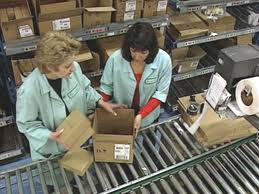 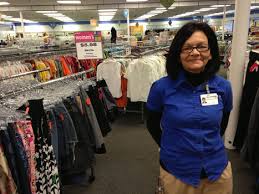 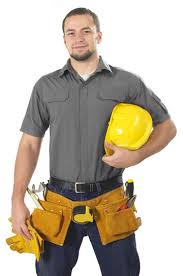 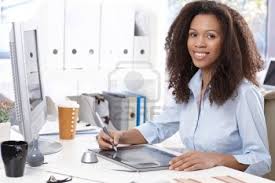 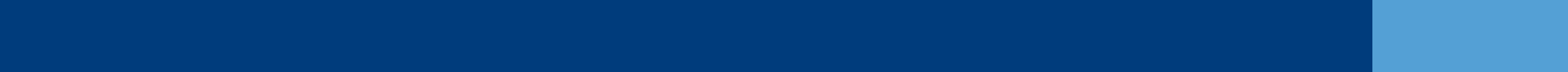 Link to OVR’s Website
Link to OVR’s Website
13
Changes to College Training Policy
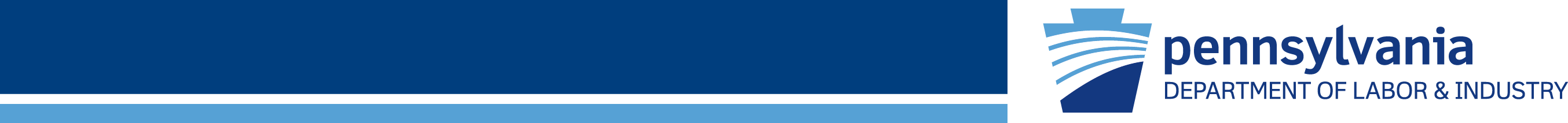 Reduce maximum to community college rates for general education for the first two years of full time study, or equivalent credits, as defined by the educational institution

Reduce OVR funded books and supplies to $500 per year.  

Students who require disability specific services can obtain this in PA through community colleges or SSHE schools due to our MOU’s with these institutions. Therefore, paying full tuition for specialized schools is unnecessary.
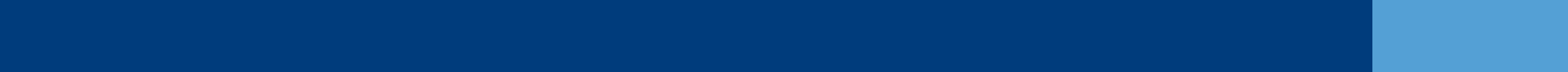 Link to OVR’s Website
Link to OVR’s Website
14
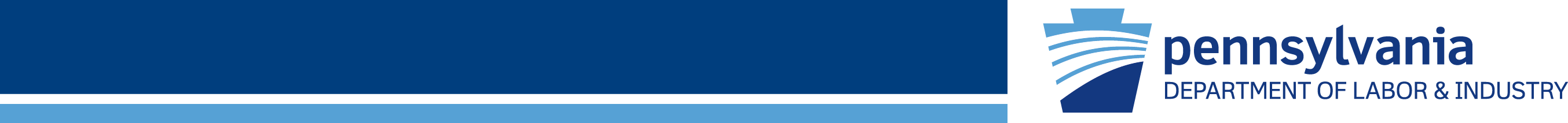 Community College Reduction in Payment for all 4 years
Non-SSI/SSDI Beneficiaries/Recipients

Recognizing that there may be uncovered costs in certain cases, this policy establishes a maximum contribution from OVR per academic year for all customers who (1) are not recipients/beneficiaries of Supplemental Security Income (SSI) or Social Security Disability Insurance (SSDI) ; and, (2) are enrolled in an Associate or more advanced degree program.

The maximum contribution for non-SSA customers is the average rate for community colleges. This amount will be evaluated annually and may be adjusted by OVR.
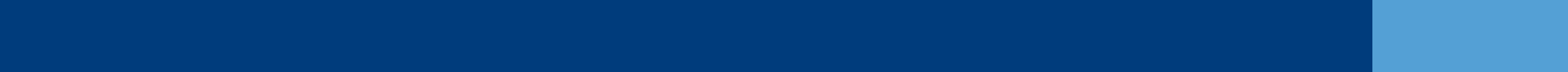 Link to OVR’s Website
Link to OVR’s Website
15
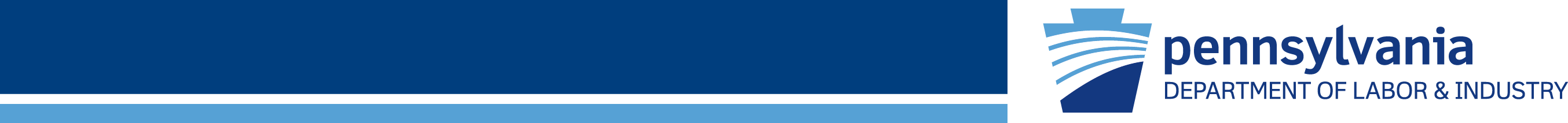 Community College Reduction in Payment for First Two Years
SSI/SSDI Beneficiaries/Recipients

This policy also establishes a maximum tuition for OVR per academic year for all customers who (1) are recipients/beneficiaries of Supplemental Security Income (SSI) or Social Security Disability Insurance (SSDI); and, (2) are enrolled in an Associate or more advanced degree program. 
 
The maximum tuition will equal the average tuition charged by Pennsylvania community colleges.  This information can be found on pacommunitycolleges.org. OVR will determine the average tuition rate yearly.  This maximum tuition amount applies to all students who have not completed two years of full time study, or equivalent credits, as defined by the educational institution. 

Upon completion of the first two years of full time study, or equivalent credits, as defined by the educational institution, the average State System of Higher Education (SSHE) rates will apply.
Link to OVR’s Website
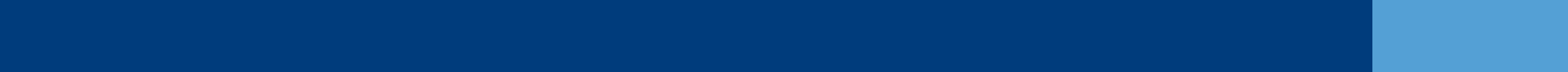 Link to OVR’s Website
16
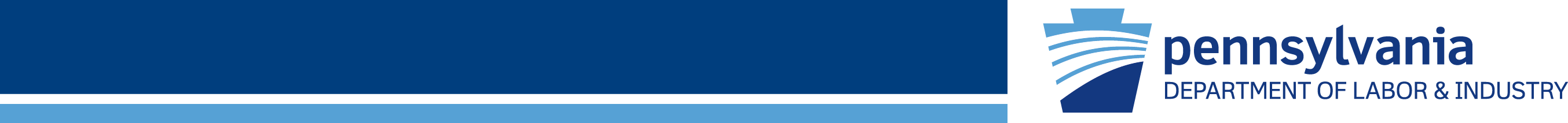 Implementation
The new college policy will be implemented for all new students starting with the Fall semester of 2013. 

Schools will now be required to complete and return the OVR-169A form.
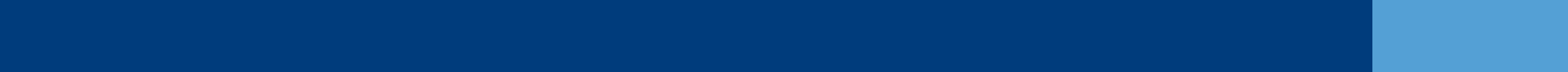 Link to OVR’s Website
Link to OVR’s Website
17
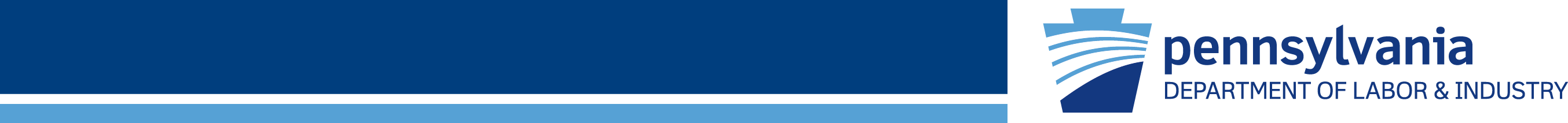 Post Employment Services
Questions?
OVR is glad to answer any questions you may have about our program!
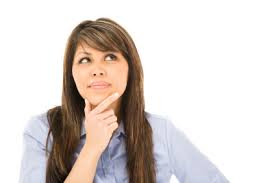 Please contact Mike Jacobson, VR Specialist at mijacobson@pa.gov or 1-800-922-4017
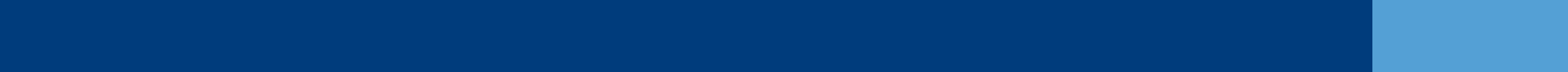 Link to OVR’s Website
Email a Question
18